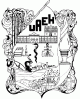 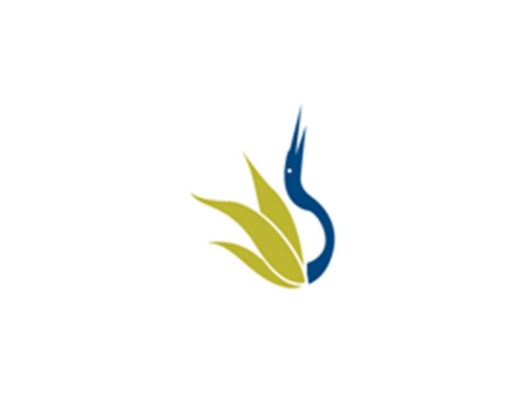 UNIVERSIDAD AUTÓNOMA DEL ESTADO DE HIDALGO
ESCUELA SUPERIOR DE ZIMAPÁN
Licenciatura en contaduría

Tema: Sectores a los que se sirve el profesional  en contaduría.


Mtra. Angélica Sánchez Ángeles

Julio – Diciembre 2014
Tema: Sectores a los que se sirve el profesional  en contaduría.



Resumen 

(Abstract)
The profession is one that is required to be prepared, getting a degree that qualifies to perform a function or activity.

 Palabras clave: (keywords)

Palabras Claves
Profesión                                      profession
Experiencia                                   experience
Titulo                                              Title
Objetivo general:
Vislumbrar como una posibilidad real, la presentación de servicios profesionales en forma independiente, acorde con la teoría del empresario y el entorno del campo laboral.
Nombre de la unidad:

UNIDAD III
Sectores a los que se sirve el área de la contaduría


Objetivo de la unidad:
El alumno será capaz de complementar el proyecto de contaduría publica. 
Que enmarquen el contexto sobre el cual se fundamente la profesión.
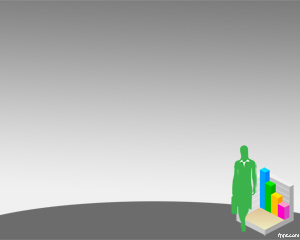 Sectores a los que sirve el Lic. en Contaduría
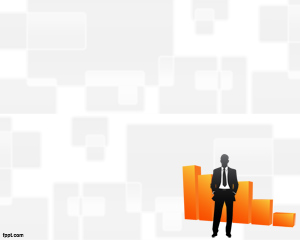 Sector público
Conjunto de empresas, instituciones u organismos que conforman el aparato gubernamental de un país.

*Logro de los objetivos de las empresas u organismos públicos.

*Sirve a la sociedad porque al operar éstos de manera eficiente, los servicios o actividades que ofrece o desarrolla también lo serán.
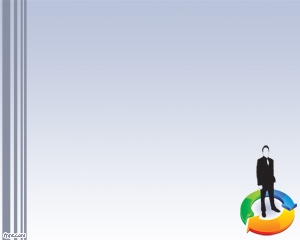 Actividades que realiza al servicio del Estado
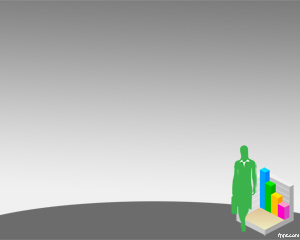 Puestos que puede ocupar:
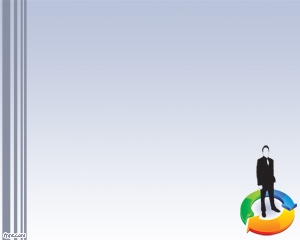 Sectores a los que sirve el Lic. en Contaduría
Sector privado
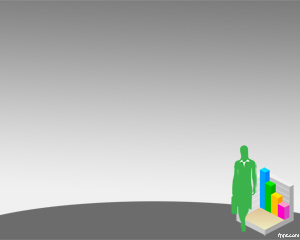 Sectores a los que sirve el Lic. en Contaduría
Sector social
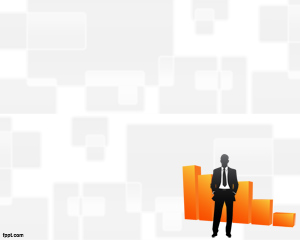 Sectores a los que sirve el Lic. en Contaduría
Sector mixto
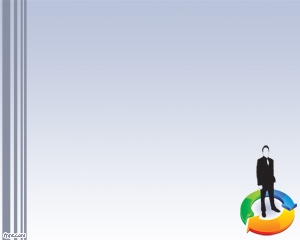 BIBLIOGRAFÍA


PAZ, Z. 1998. Introducción a la Contaduría. Editorial ECASA. México.

WEB-GRAFÍA

Fecha de consulta: 8 de agosto de 2015

https://www.google.com.mx/profesiones